Who Am I: Kathrine BeardCompany: Magnificent BabyProduct: Infant clothing with magnetic fastenings- Night Gowns
Who are you: Shirley Beard
Company: Itty Bitty’s Closet; Owner
**Children’s Clothing Store 
**New & Used Clothing & Merchandise
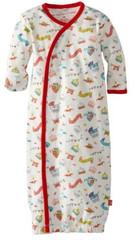 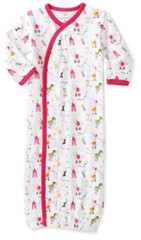 Boy 




Girl
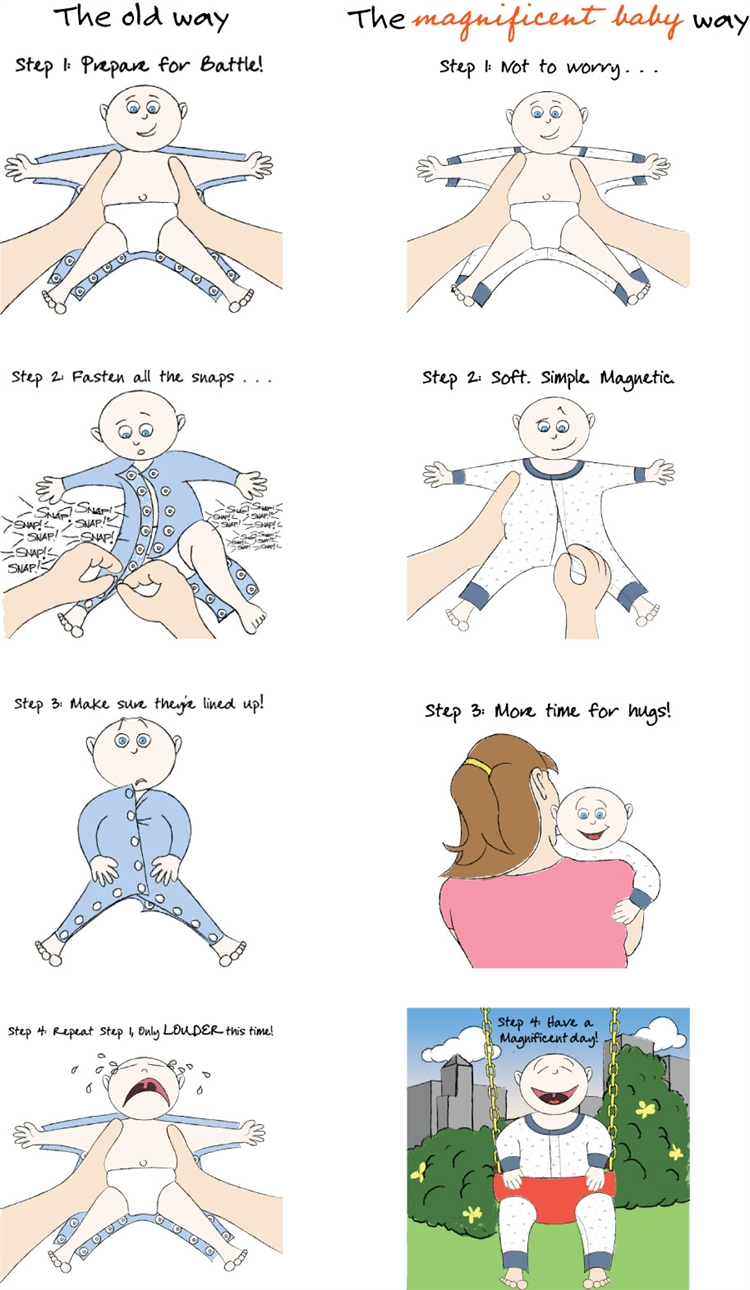 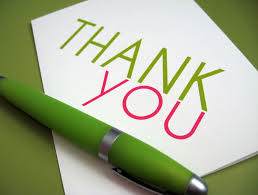 We Want You!